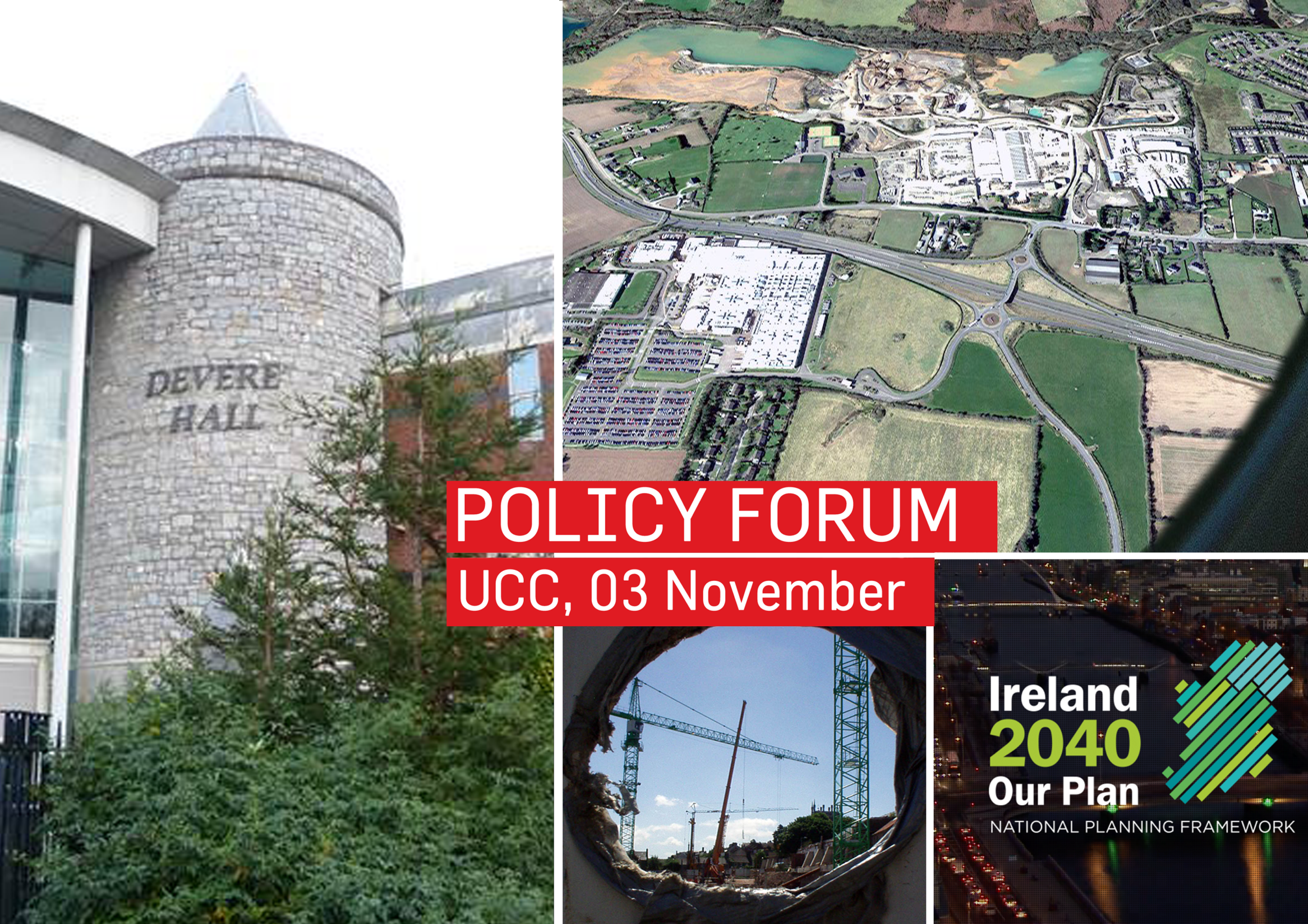 POLICY FORUM
Rethinking Irish Economic Development
WIFI ACCESS
UCC Guests 
username: policyforum-nov-17 
password: Xqqxkj6q
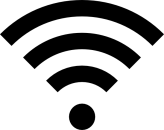 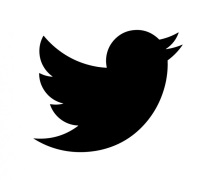 FOLLOW THE FORUM
#PolicyForum 
@CUBSucc
www.cubsucc.com/re-thinking-irish-economic-development
The role of agglomeration economies and demonstration effects for Irish foreign - owned manufacturing productivity: lessons for policy.
Lisa Noonan & Eoin O’Leary
Competitiveness Institute
Department of Economics
Cork University Business School
Introduction
This presentation considers the effects of:
Agglomeration Economies (benefits from location)
Demonstration Effects (the presence of other foreign-owned manufacturing businesses in Ireland)
	on the productivity of foreign-owned manufacturing businesses 	operating in Ireland:

The study of agglomeration economies is important given that the National Planning Framework - Ireland 2040 – places an emphasis on the development of Ireland’s urban structure. 

Perhaps foreign-owned businesses also benefit from proximity to others as well as membership of their own network?
4
Agglomeration Economies – what are they?
Three types of agglomeration economies

Urbanization economies 
The concentration of businesses from different industries in a location (usually higher in urban locations).

Industry specialization
The concentration of businesses in the same industry in a location.

Clusters of Related Industries
The concentration of businesses in related industries in a location.
5
Demonstration Effects – what are they?
Does the presence of other foreign-owned manufacturing businesses in Ireland boost the productivity of foreign-owned manufacturing businesses operating here?

Others have suggested that this may be important
Gunnigle and McGuire report that the concentration of industries in Ireland may be due to the “mimetic tendencies of US MNCs to copy others – often their rivals” (2001: 62). 

These effects could operate between businesses in the same sector and/or the same nationality. 

We investigate if the concentration of foreign-owned businesses affects productivity, while controlling for all possible agglomeration economies.
6
Relevance to National Planning Framework
The NPF - Ireland 2040 – emphasizes the importance of: 

Strengthening all levels of Ireland’s urban structure
								                 (Objective 7, Ireland 2040) 
Investment in: 
The consolidation and expansion of third level facilities at locations where this will contribute to regional development.
Programmes for life-long learning, especially in areas where skills gaps are identified.
                                                                     (Objective 32, Ireland 2040)
7
Foreign-Owned Manufacturing in Ireland
469 foreign-owned manufacturing local units from 2009 Census of Industrial Production.
Locations are Ireland’s  NUTS 3 regions (Dublin-Mid-East combined)
We control for effects of transfer pricing by using earnings per worker to measure productivity
8
Findings on Urbanization Economies
Productivity levels of foreign-owned businesses are higher in regions with higher population densities.
Productivity levels highest in Dublin/Mid-East, followed by South-West etc.

Important urbanization features include the availability of:
Public Utilities and Municipal Services
Transportation and Communication Services
Business and Commercial Services

Public and private investment in upgrading these services could improve business productivity.

Got to avoid the damaging effects of urbanization diseconomies (eg congestion in Dublin).
9
Findings on Industry Specialization and Clusters
The availability of skilled labour in the sector and related sectors is important for increasing productivity.

Businesses can benefit from improving ‘learning on-the-job’ by workers. 
Costs usually borne by the business.
May be facilitated by policy interventions
Focus has to be on specific businesses
10
Findings on Demonstration Effects
We find that, regardless of their location in the country, the productivity of a foreign-owned business in Ireland will be higher the greater the number of foreign-owned businesses of the same nationality in Ireland.
Possible reasons for benefits from shared nationality include:
Social proximity - trust based on friendship, kinship and experience resulting in beneficial interaction.
Institutional proximity - sharing the same institutional rules of the game, cultural habits and values resulting in mutual benefits.
Stronger bargaining power when lobbying Irish government – Eg American Chamber of Commerce Ireland.
These effects do not extend across nationalities to foreign-owned businesses operating in the same sector.
11
Implications for Policymakers
Urban hierarchy is important – urbanization effects stronger the bigger the urban centre.
For foreign-owned manufacturing, NPF should prioritize actions based on position in hierarchy.
Investment in skills is important – need to focus on learning on the job.
Concentrations of foreign-owned businesses of the same nationality in Ireland also brings productivity gains.
Other factors, besides location, affect productivity.
National lobbying focused on improving real productivity of these businesses should be facilitated
Lobbying on favourable tax arrangements that improves measured productivity may be less sustainable.
12
Thank You for Listening

Questions Welcome
13
POLICY FORUM
Rethinking Irish Economic Development
WIFI ACCESS
UCC Guests 
username: policyforum-nov-17 
password: Xqqxkj6q
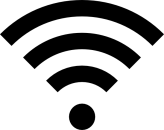 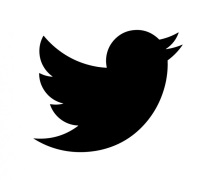 FOLLOW THE FORUM
#PolicyForum 
@CUBSucc
www.cubsucc.com/re-thinking-irish-economic-development